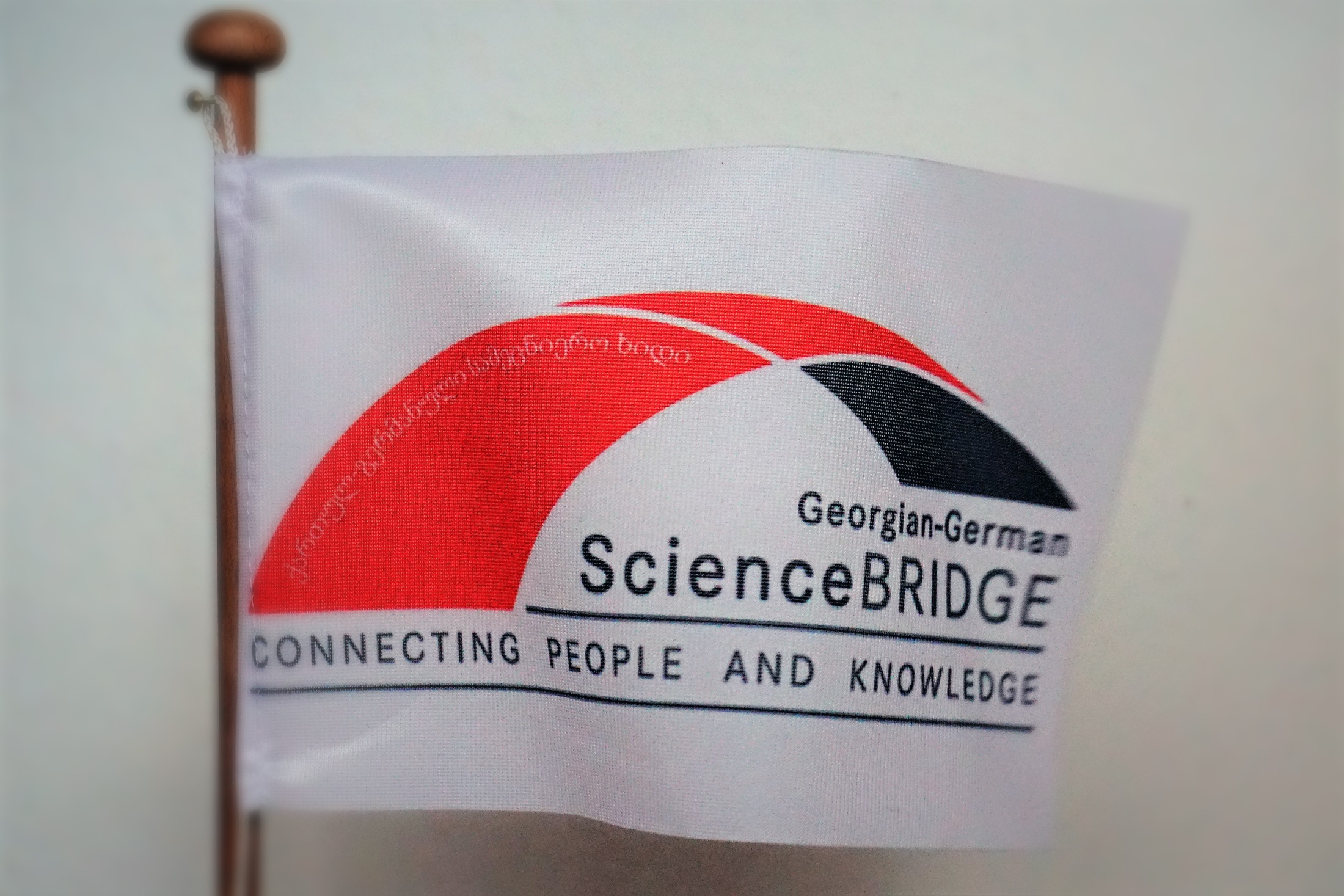 GGSB2022
Conclusions, outlook (And discussion)
hans ströher, Andro kacharava | Sept. 16, 2022
GGSB2022 – preparations
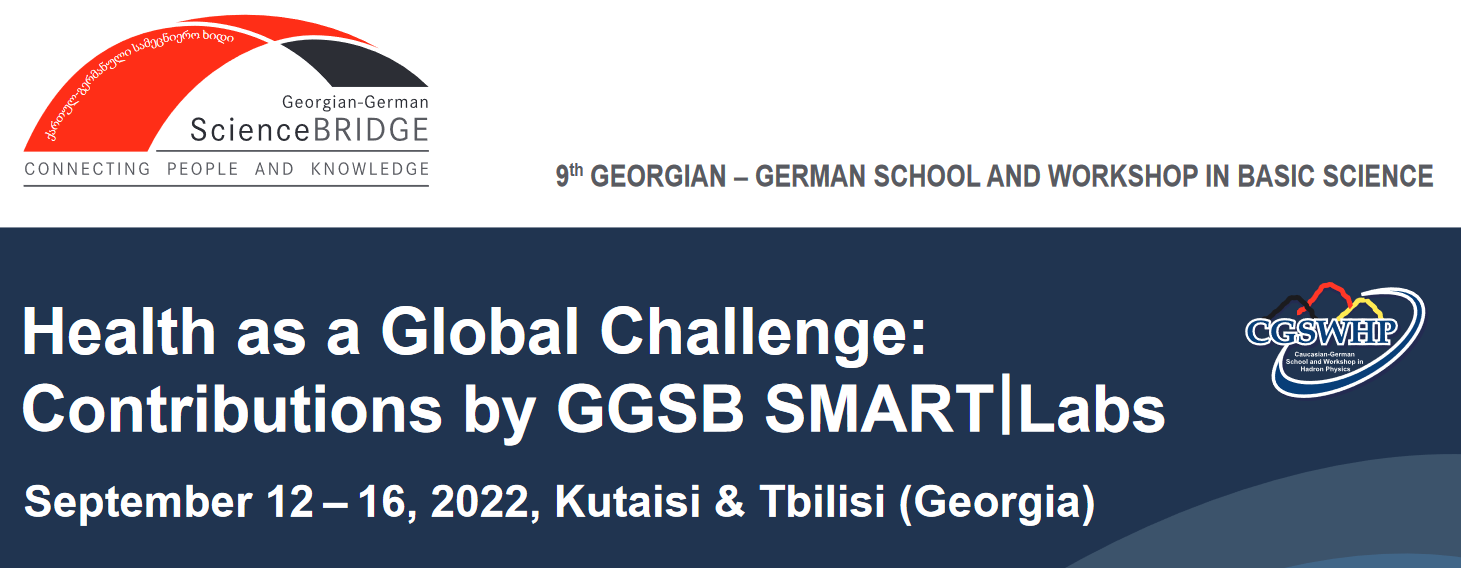 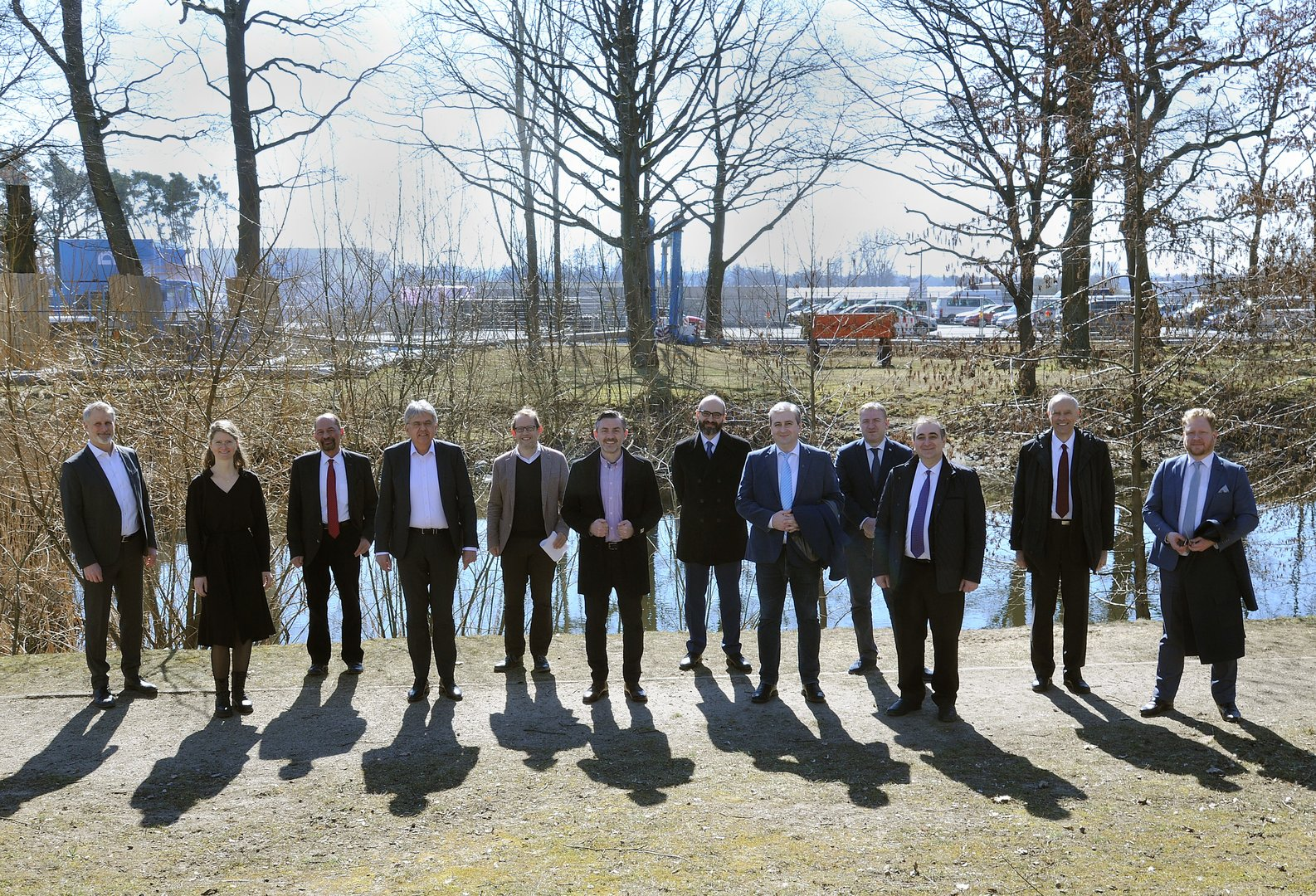 GSI/FAIR: April 2022
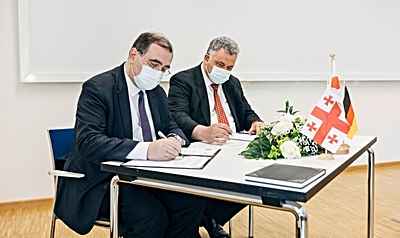 HZDR: May 2022
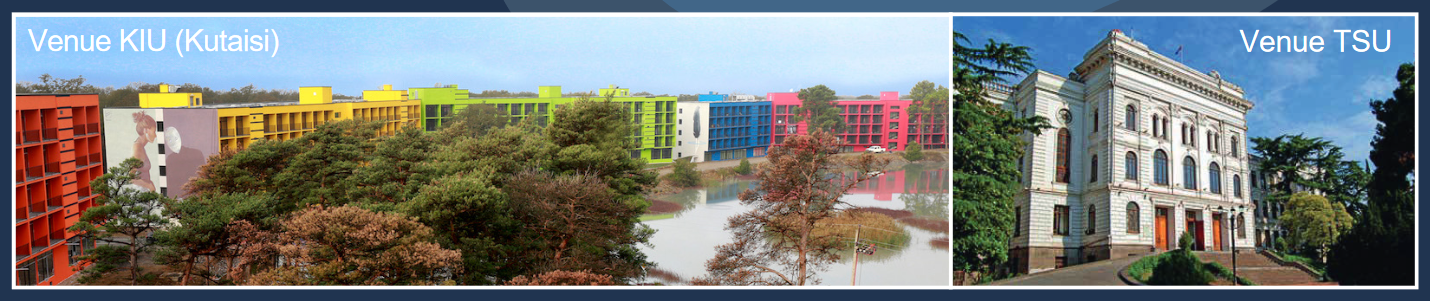 Page 2
GGSB2022 – science program
KIU – focus on GGSB-PLUS (Health …)
Talks on past and future of GGSB 
Lectures on „Grand Challenges“
HTC at KIU; possible GGSB contributions
Public Lecture „Hadron Therapy“
First discussion on new/future SMART|Labs
Page 3
GGSB2022 – part I (KIU)
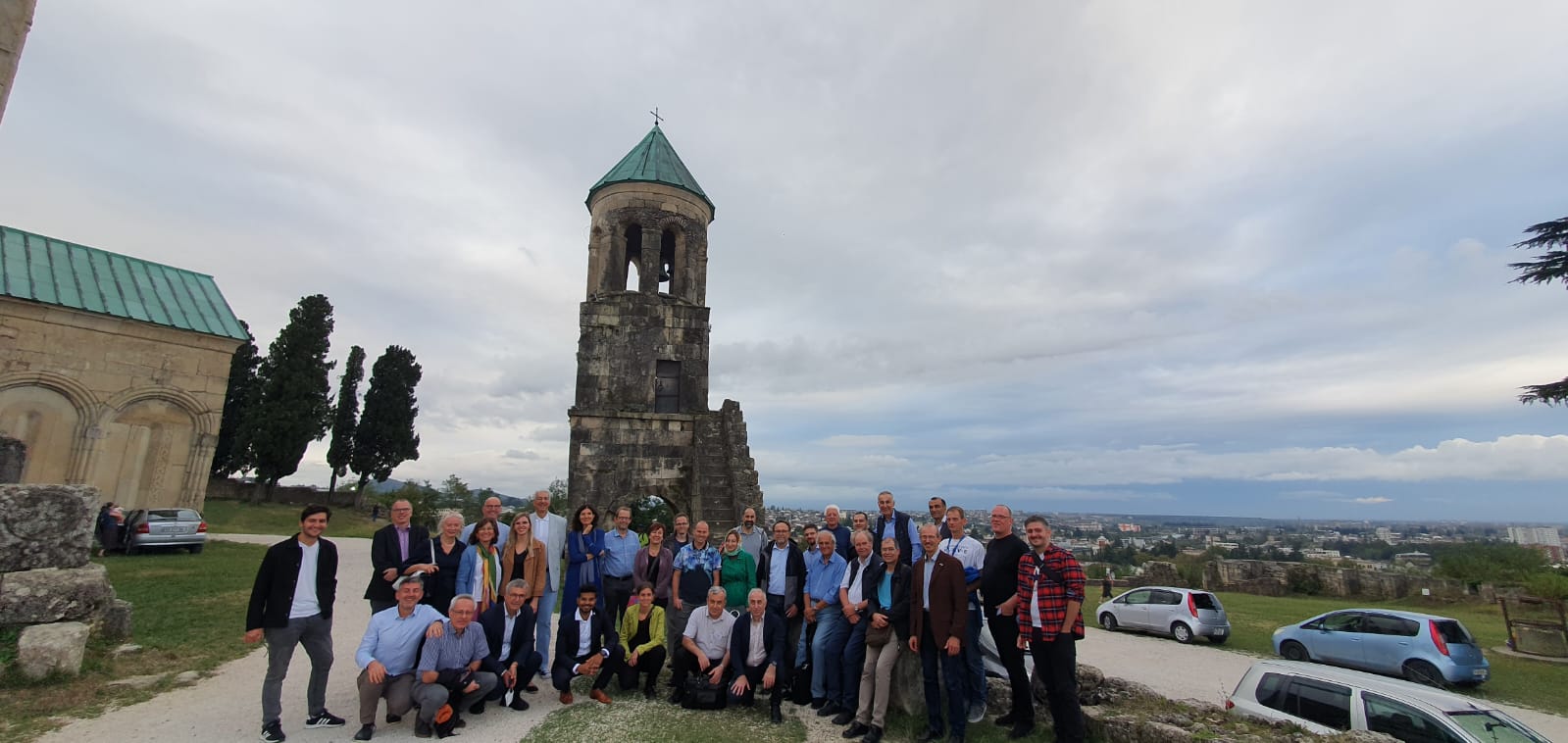 Sept. 13, 2022
GSI/FAIR: April 2022
Page 4
GGSB2022 – science program
KIU – focus on GGSB-PLUS (Health …)
Talks on past and future of GGSB 
Lectures on „Grand Challenges“
HTC at KIU; possible GGSB contributions
Public Lecture „Hadron Therapy“
First discussion on new/future SMART|Labs
TSU – focus on SMART|Labs
Work at existing SMART|Labs (EDM, AtmoSim)
Presentations on plans/ideas for future SMART|Labs
Student presentations (parallel sessions)
Page 5
GGSB2022 – part II (TSU)
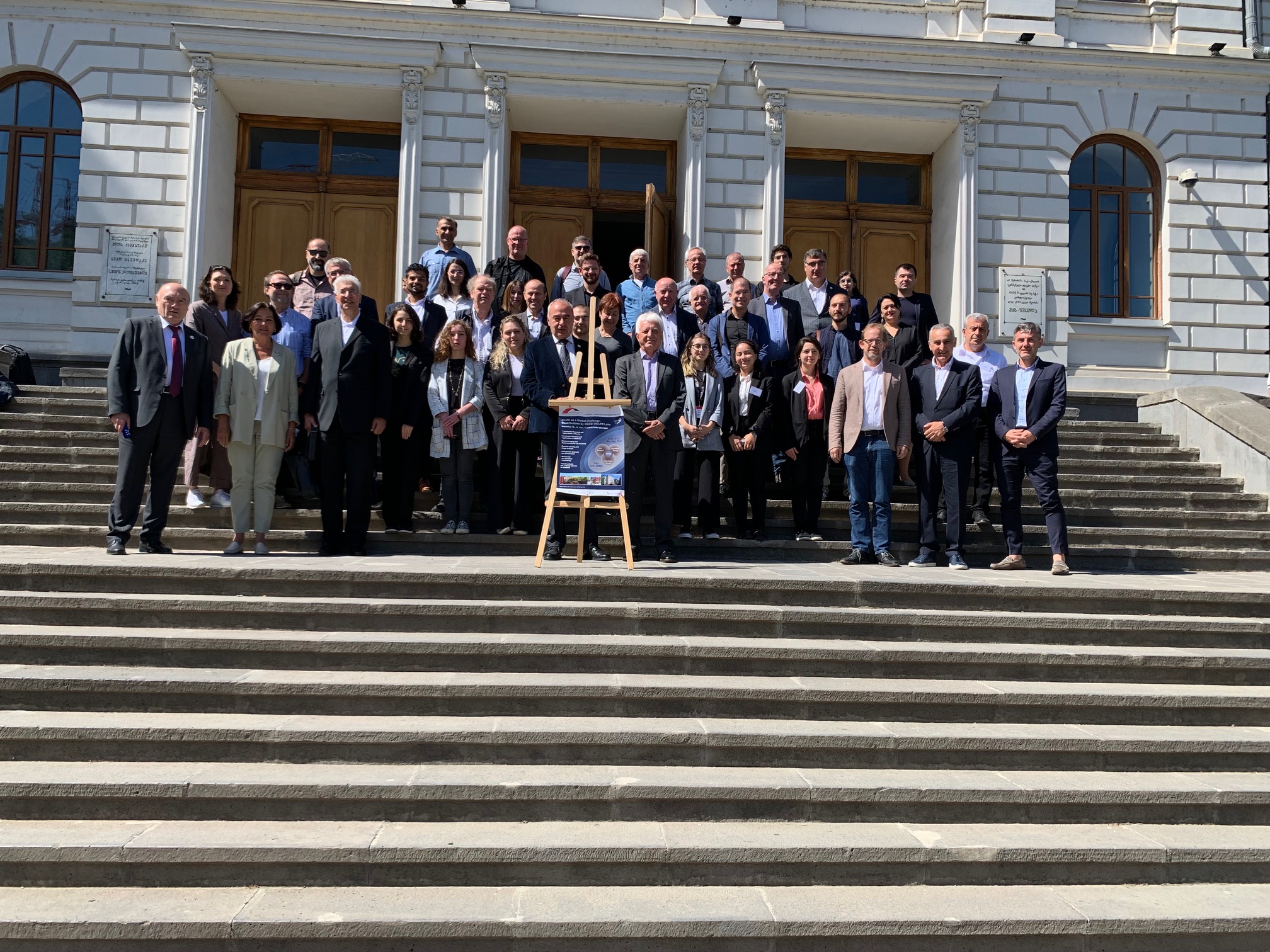 GSI/FAIR: April 2022
Sept. 15, 2022
Page 6
GGSB2022 – Challenges
Financial support in Germany
BMBF puts application in waiting loop
Existing SMART|Labs
1st 5-year term of SMART|EDM_Lab ended in 2021
      (re-focus: e.g. take the „offer“ of GSI/FAIR (Ch. Schmidt))
1st 5-year term of SMART|AtmoSim_Lab ends in 2022

 Both must be continued!
Future SMART|Labs
Many ideas - (best) strategy?
Page 7
GGSB2022 – outlook
Exchange program(s)
Opportunities:
	FZJ (individual internships, QUALI-Startup (2023))
	GSI/FAIR (Get_INvolved Program)
	HZDR
Next GGSB workshop (GGSB 2024)
20 years anniversary  will try to make it a „big event“
Page 8
GGSB2022 – Summary
We have had a good GGSB









and look forward to an exciting future!
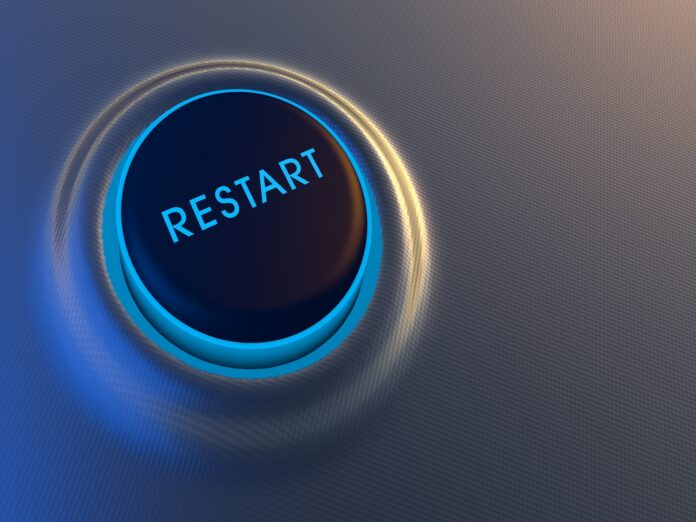 Page 9
GGSB2022 – semi-final word
?	Any questions?
!	Are there comments?
Page 10
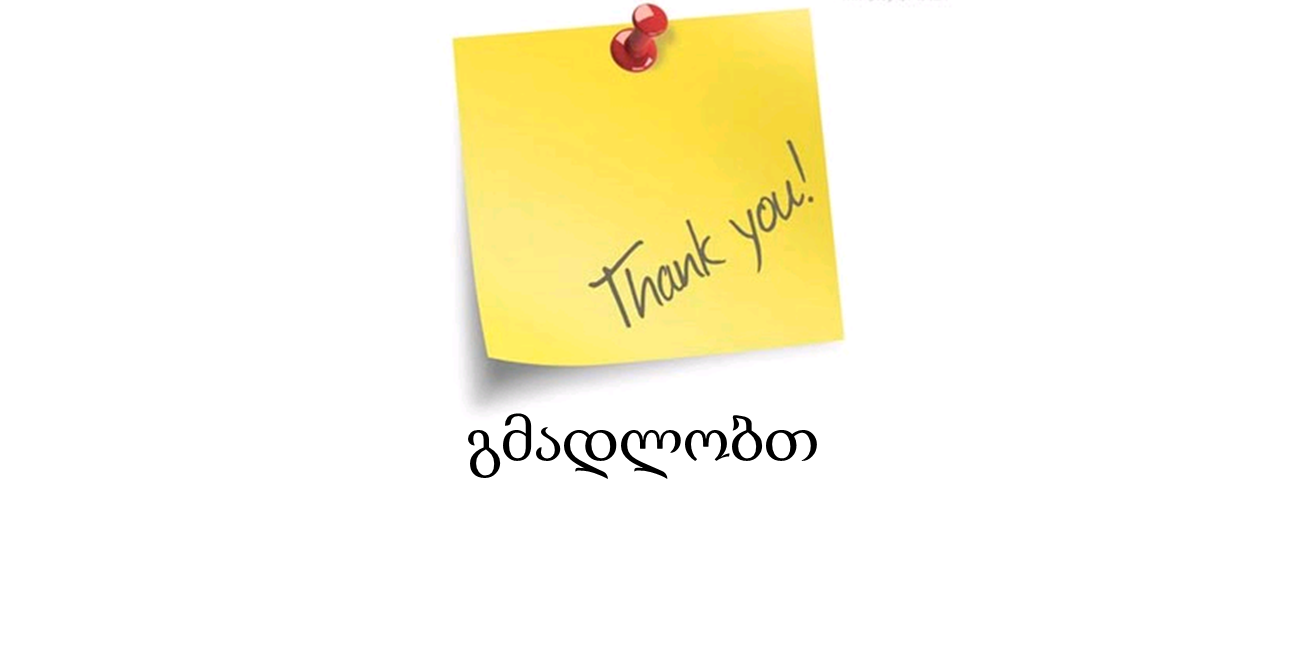 … and we wish all
a safe trip home;
see of you next time!
Page 11